12/07/2022
8Fc: Mendeleev’s Table
Do Now: 
What are the names of the sections in the periodic table? (to the left and to the right?)
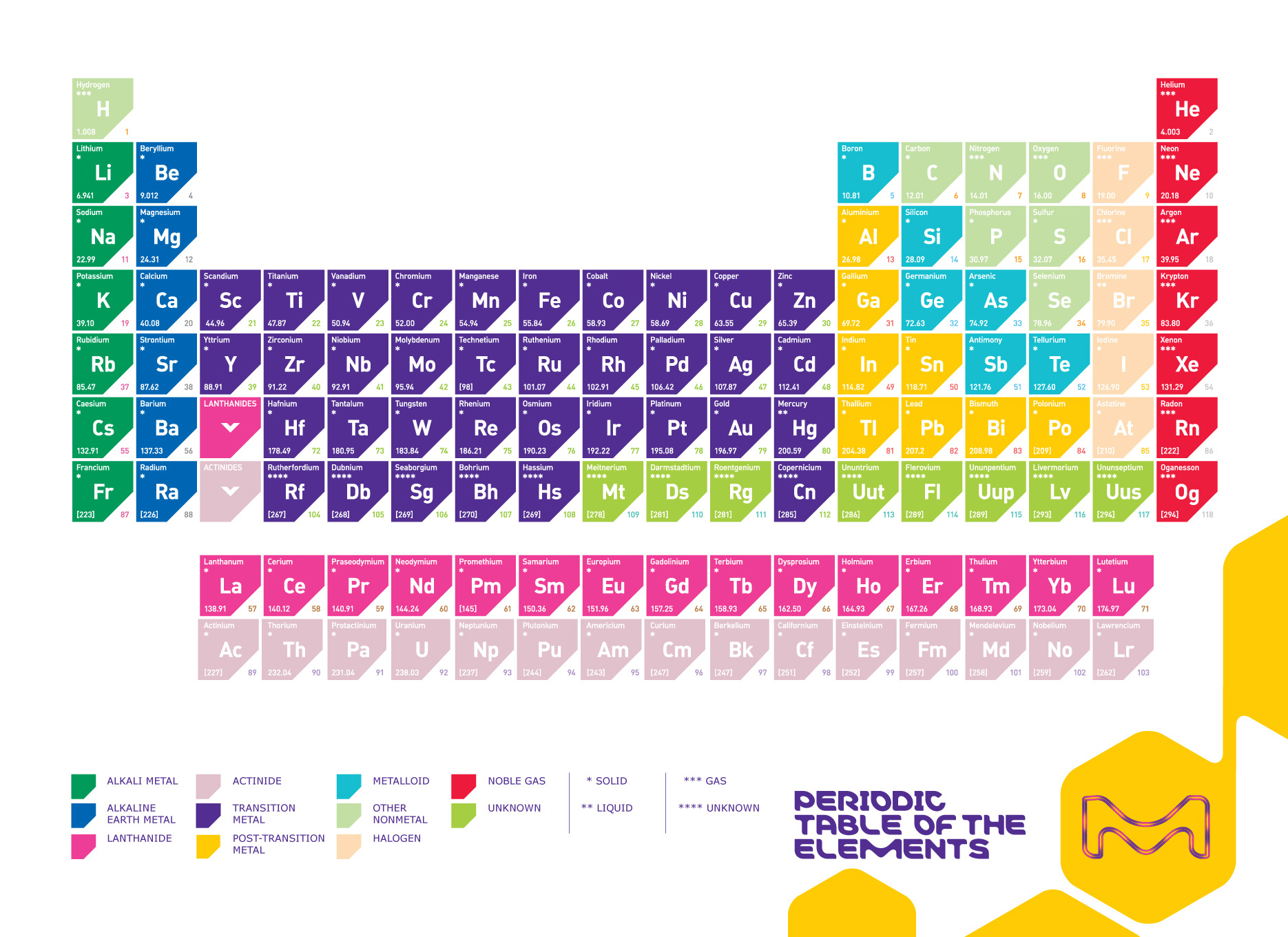 Mendeleev’s Table (video)
Watch the video and take notes
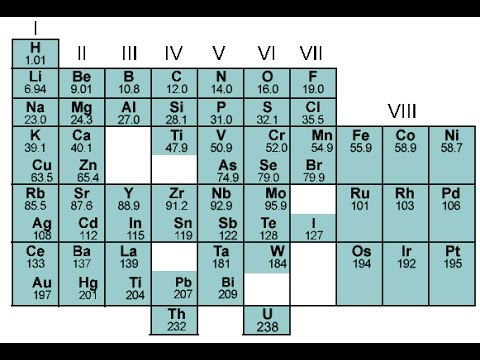 [Speaker Notes: (presentation)]
The Modern Periodic Table
Can you spot any patterns in how the elements are arranged in the periodic table?
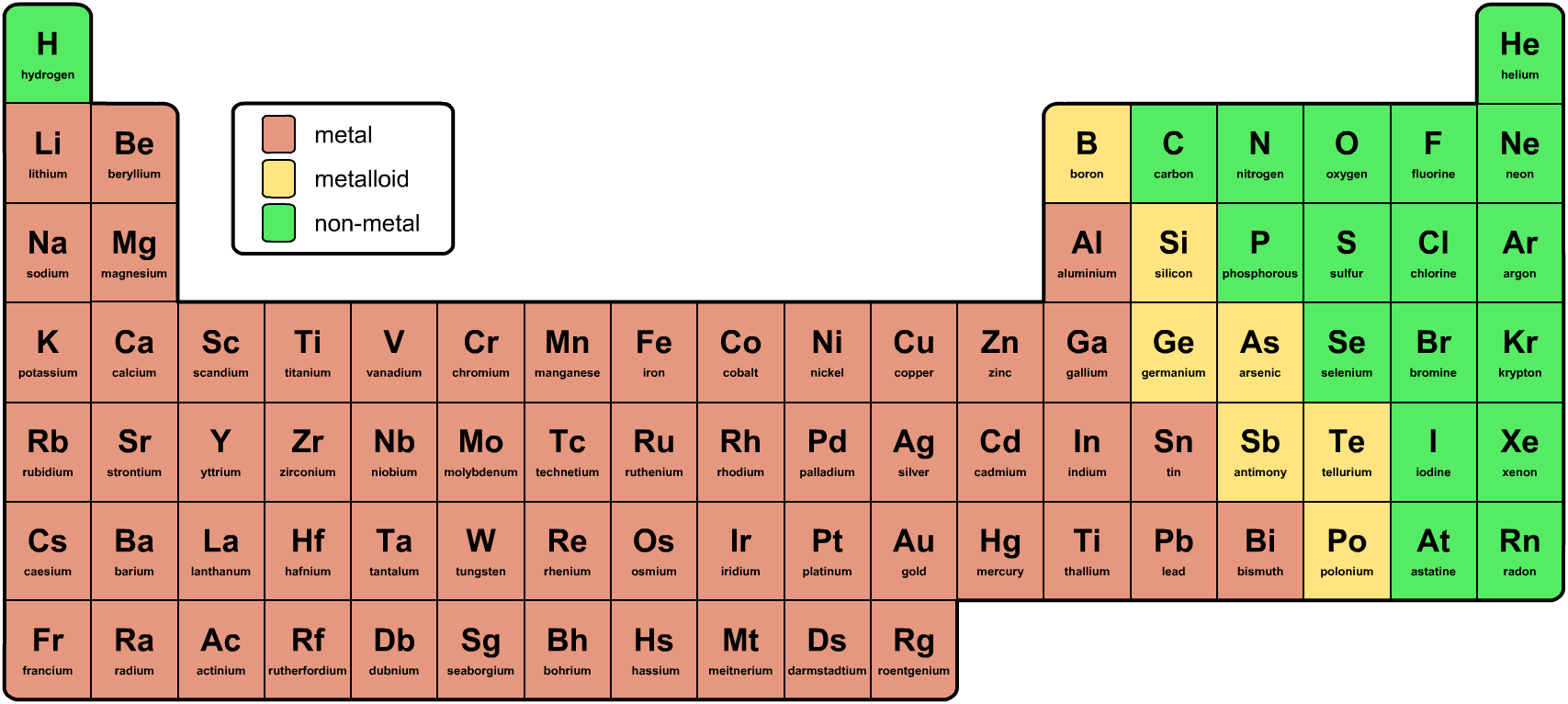 Outline these blocks in different colours and write a key
The modern periodic table tells us the relative  mass of 1 atom of each element
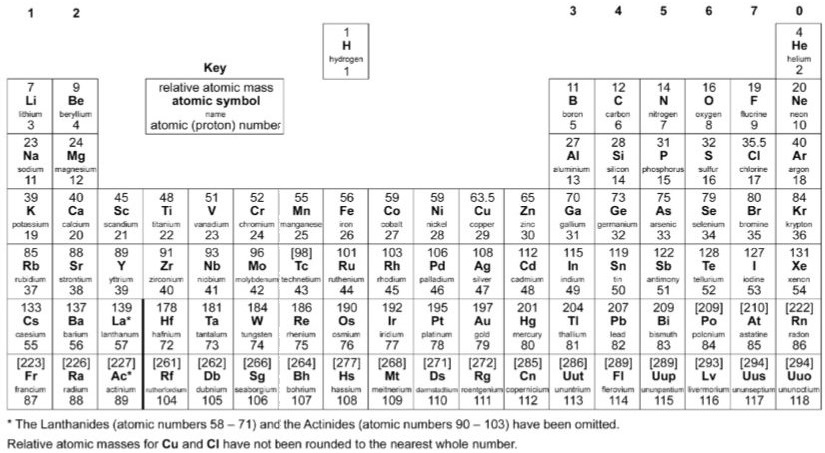 1
H
Hydrogen
1
32
S
Sulphur
16
16
O
Oxygen
8
24
Mg
Magnesium
12
The elements in the periodic table are arranged in families called groups and periods. A period is a horizontal row, increasing in atomic number from left to right
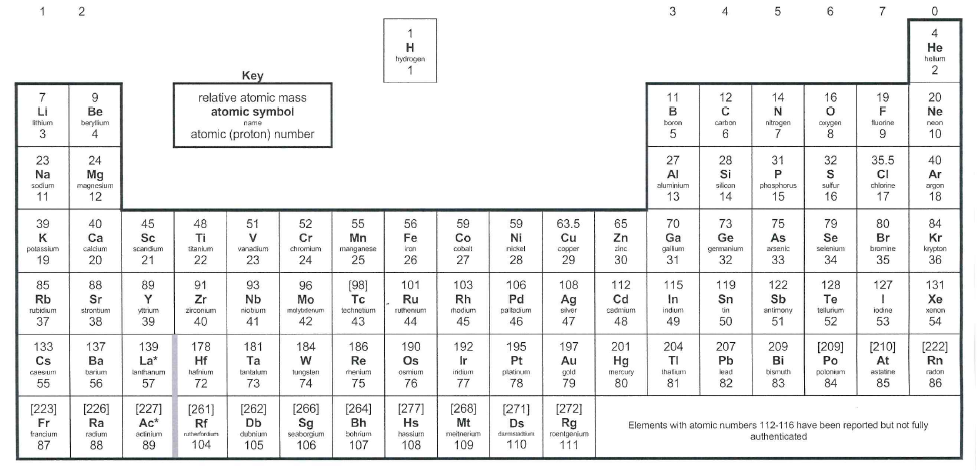 1

2

3

4

5

6

7
Periods 1-7
[Speaker Notes: Photo credit: © 2008 Jupiterimages Corporation]
A group is a vertical column in the periodic table.
Groups 1-7 & 0
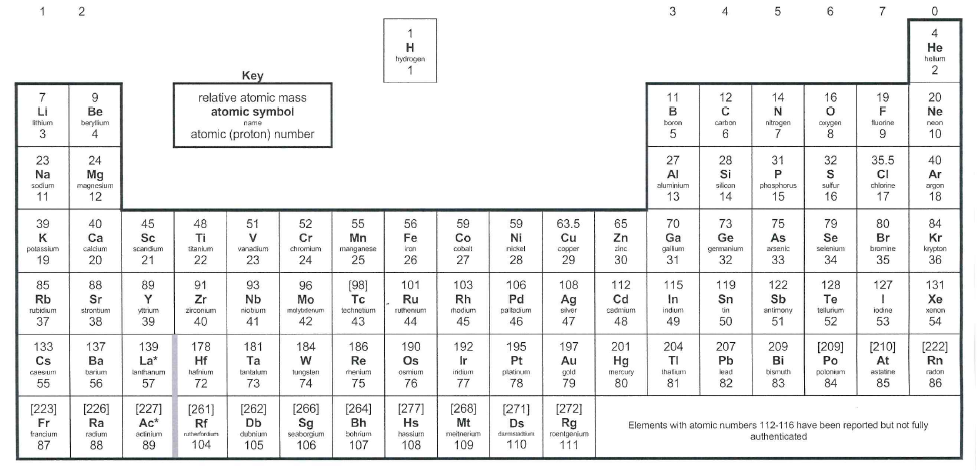 Elements in the same group have similar properties
Annotate your table
[Speaker Notes: Photo credit: © 2008 Jupiterimages Corporation]
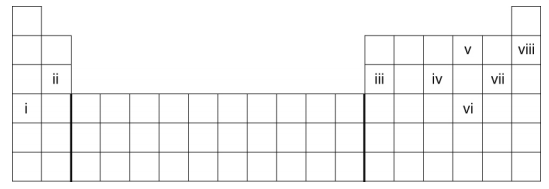 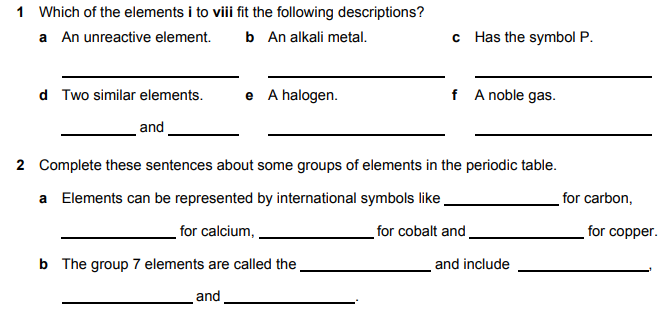 Fr
Cs
Rb
K
Na
Li
Group 1 – the alkali metals
lithium
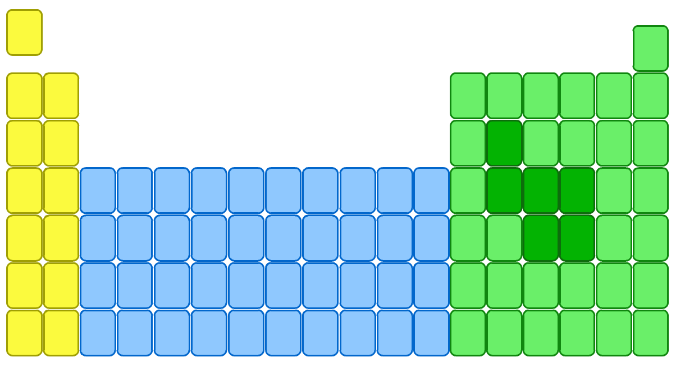 The elements in group 1, on the left of the periodic table, are called the alkali metals.
sodium
potassium
rubidium
caesium
francium
These metals are all very reactive and are rarely found in nature in their elemental form.
Watch Video (https://www.youtube.com/watch?v=uixxJtJPVXk )https://www.youtube.com/watch?v=dZGDUKQa_6g
Make list of the alkali metals properties
Properties of the Alkali Metals 
They are soft and can be cut by a knife. Softness increases going down the group.
They have a low density.Lithium, sodium and potassium float on water.
They have low melting and boiling points.
They are good conductors of heat and electricity.
They all react with oxygen.alkali metal   +   oxygen   →   alkali metal oxide
They all react with water.alkali metal   +   water    →   alkali metal hydroxide +  hydrogen
Reactivity increases going down the group
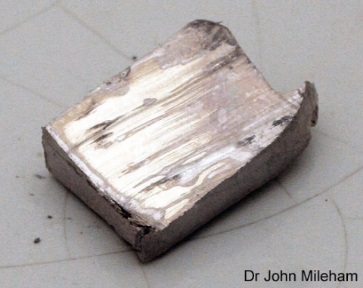 [Speaker Notes: Photo credit: Dr John Mileham
Image is of sodium, freshly cut. Sodium tarnishes very quickly – within approximately 20 seconds. In this image, you can see how it is already tarnishing, starting from the right hand side.]
fluorine
F
chlorine
Cl
bromine
Br
iodine
I
astatine
At
Group 7 – the Halogens
The elements in group 7 of the periodic table, on the right, are called the halogens.
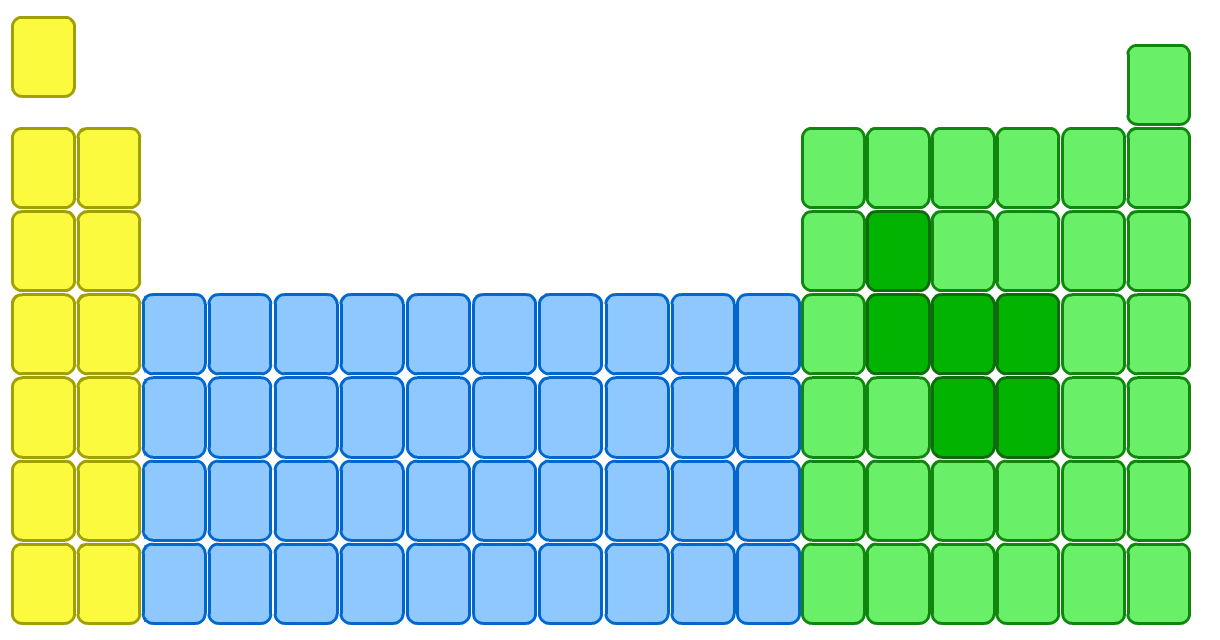 Properties of Halogens
[Speaker Notes: Photo credit: Dr John Mileham
Image is of sodium, freshly cut. Sodium tarnishes very quickly – within approximately 20 seconds. In this image, you can see how it is already tarnishing, starting from the right hand side.]
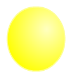 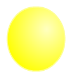 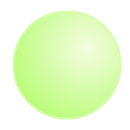 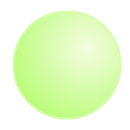 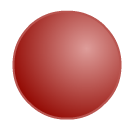 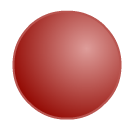 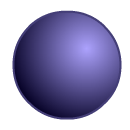 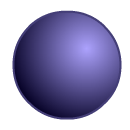 Halogen
Relative size
State
Melting point (°C)
Boiling point (°C)
gas
-220
-118
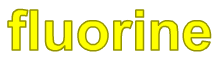 gas
-101
-34
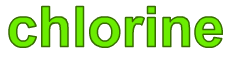 59
liquid
-7
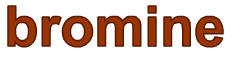 184
114
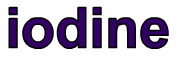 solid
helium
He
neon
Ne
argon
Ar
krypton
Kr
xenon
Xe
radon
Rn
Group 0 or 8 – the Noble gases
The elements in group 0, on the right of the periodic table, are called the noble gases.
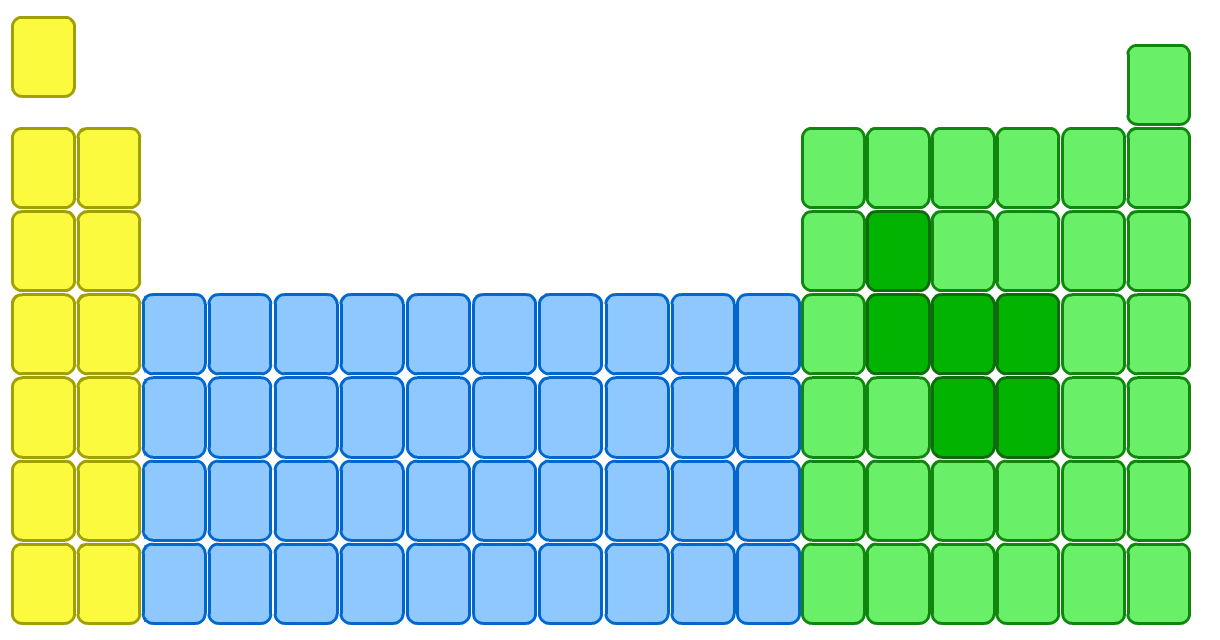 Watch (video)
Make list of the noble gases properties
Properties of the Noble Gases
All noble gases are colourless, odourless and unreactive.
This makes them difficult to isolate and identify.
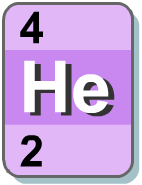 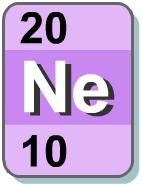 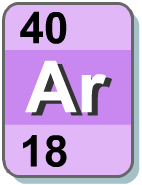 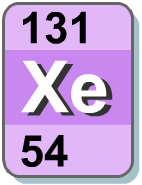 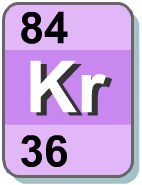 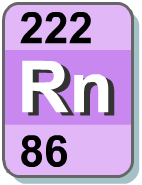 Because noble gases are so unreactive, there are few patterns, or trends, among the group.
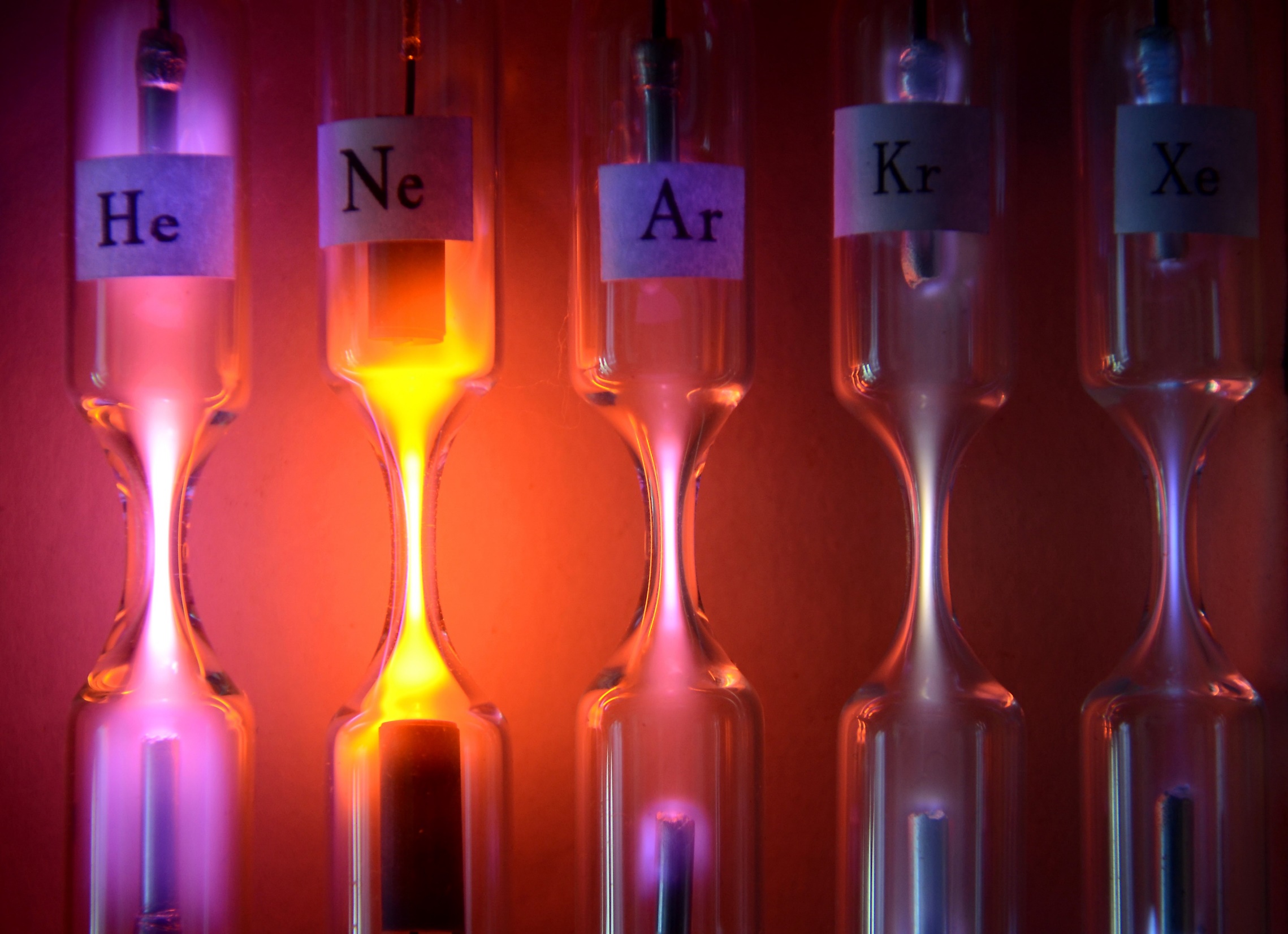 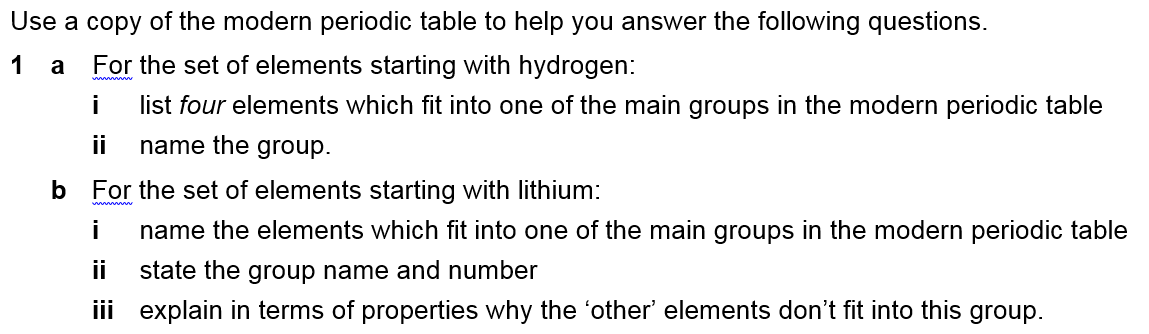